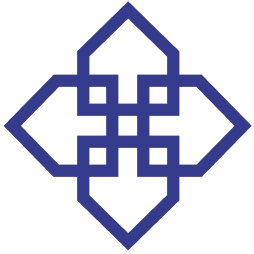 Ávarp
Haustþing Samtaka sveitarfélaga á 
Norðurlandi vestra 
22. október 2021

Karl Björnsson
framkvæmdastjóri
Sambands íslenskra sveitarfélaga
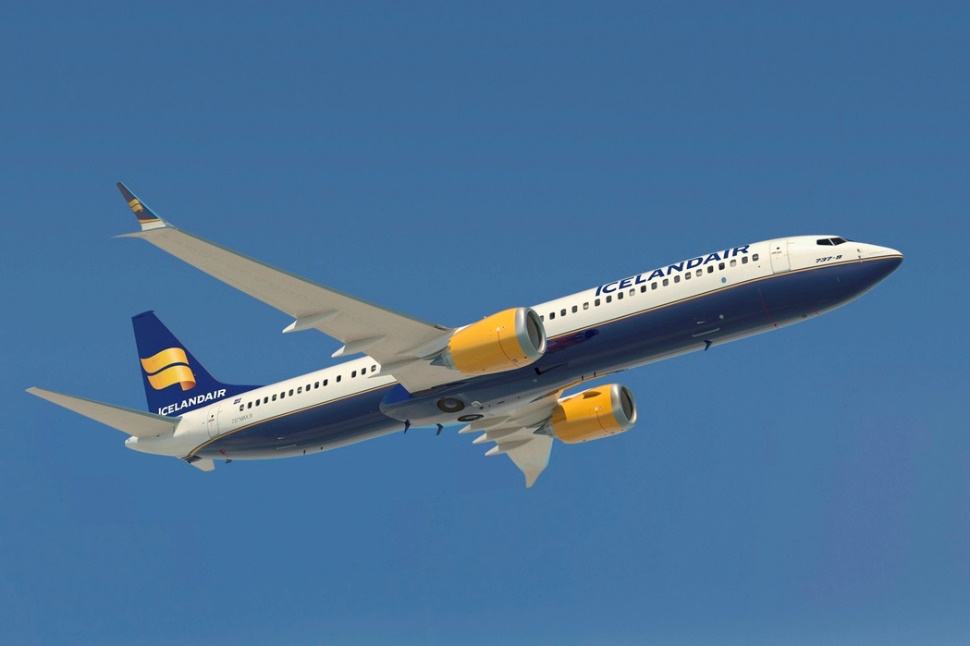 Áherslur sambandsins við gerð nýs stjórnarsáttmála - Erindi til allra þingmanna
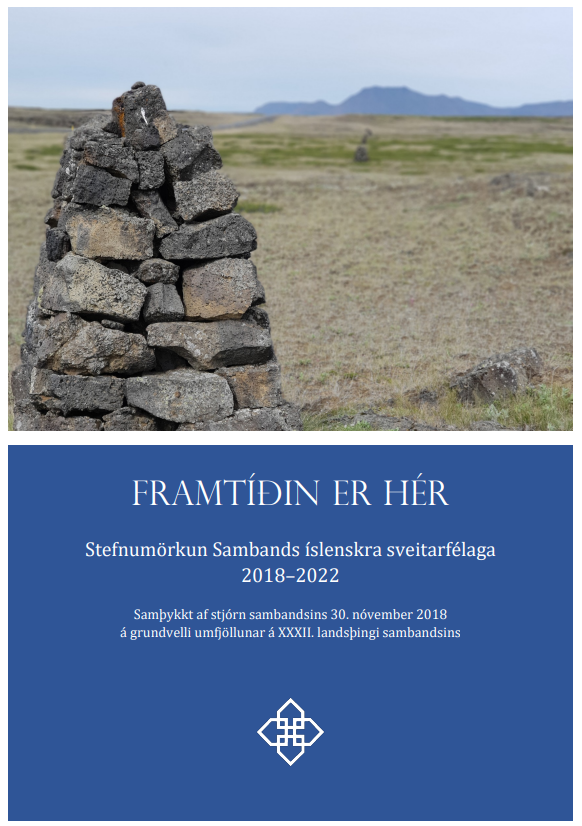 Grundvallarþættir, s.s. að skipulagsvaldið sé hjá sveitarfélögum
Tekjur og efnahagur, s.s. að breikka og styrkja tekjustofna sveitarfélaga
Verkaskipting, s.s. að fullfjármögnuð nærþjónusta sé hjá sveitarfélögum og gráum svæðum verði fækkað
Atvinnu-, umhverfis- og byggðamál, s.s. að samþykkja metnaðarfulla byggðaáætlun og að þjónusta á vegum ríkisins verði sem víðast á    landsbyggðinni
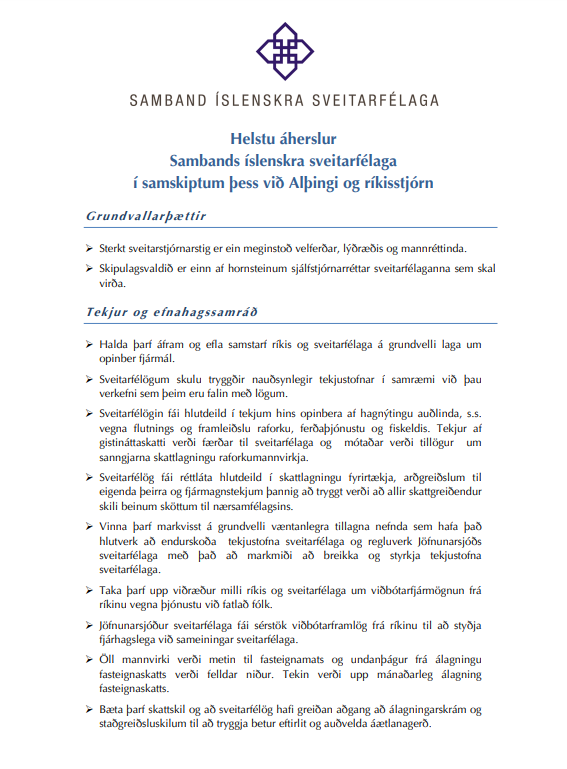 Áhrif Covid á starfsemi sambandsins og sveitarfélaga
Sambandið var undirbúið vegna tilraunaverkefnis
Fjarvinna mun aukast og fjarfundum mun fjölga til muna
Sambandið styður átakið Störf án staðsetningar
Fimm laus störf hafa verið auglýst þannig – staðan núna:
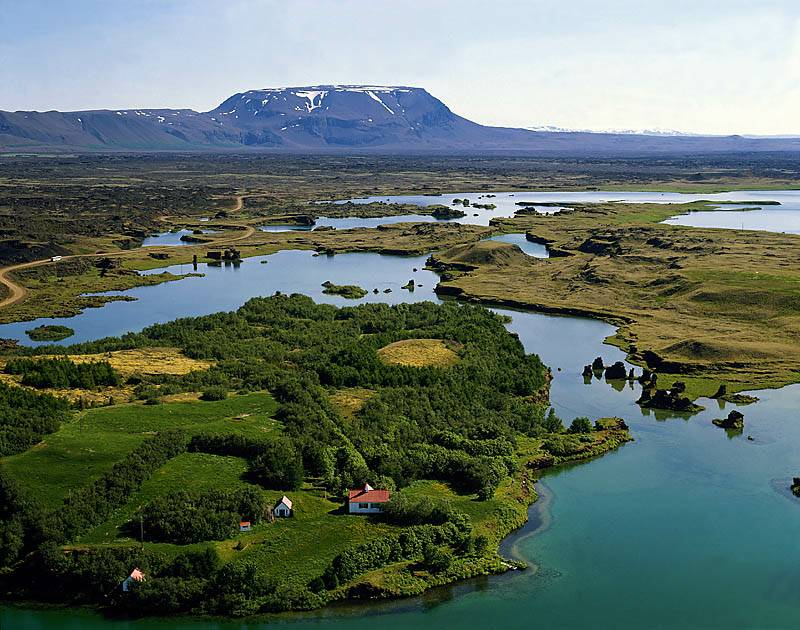 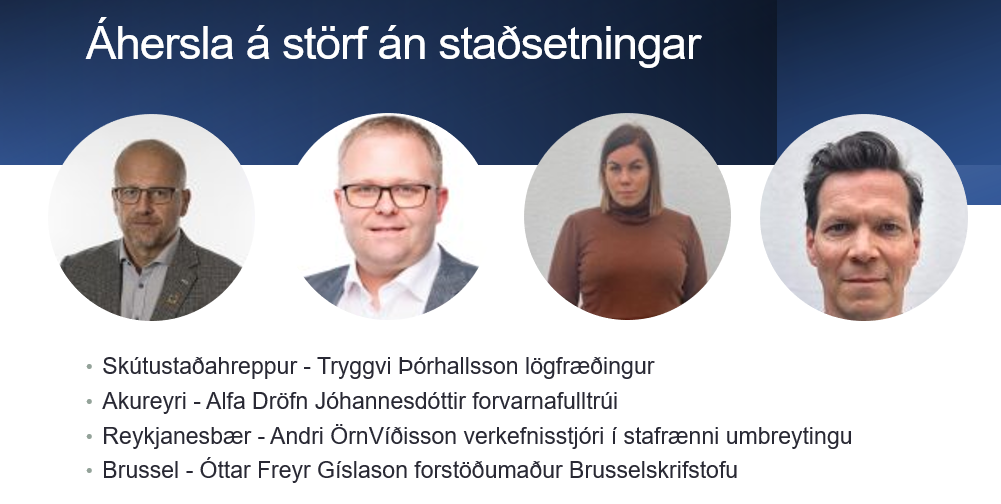 Áhersla á stafræna framþróun
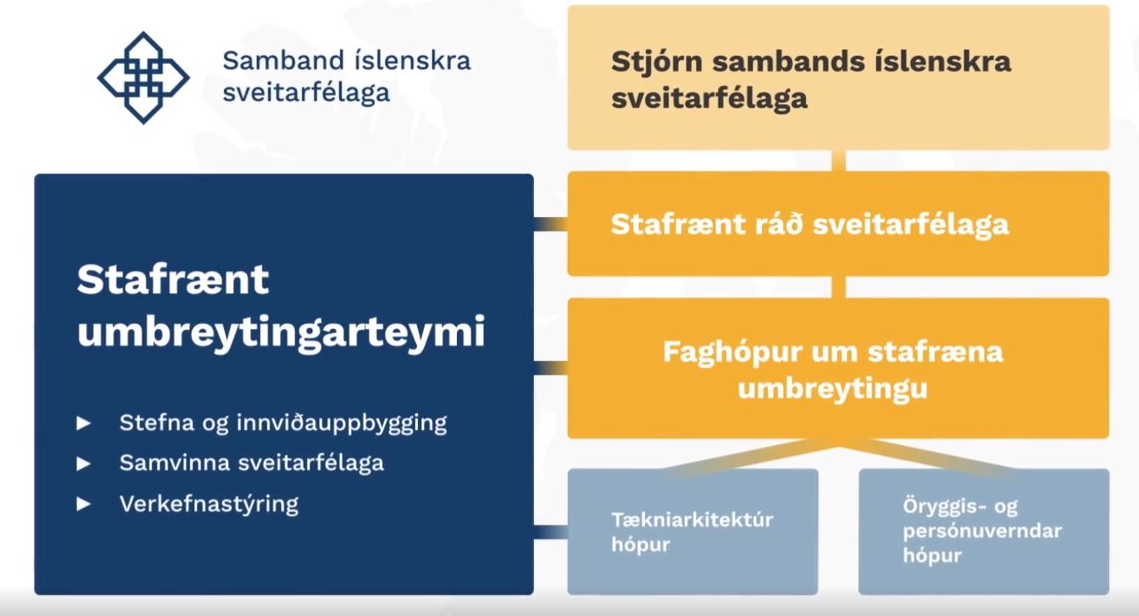 Kostnaðarþátttaka sveitarfélaga vegna tveggja sérfræðinga
​65 sveitarfélög eru með í samstarfinu
Kosið um verkefni – Valkvæð þátttaka
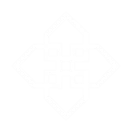 Viðspyrnuáætlun sambandsins
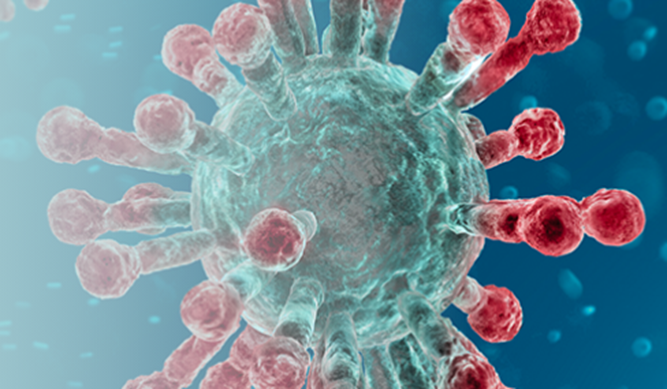 Flestar þeirra 26 aðgerða sem eru í áætluninni hafa fengið jákvæðan framgang
Árangursmat aðgengilegt á vefsíðu sambandsins
Fjármálareglur afnumdar til ársloka 2025
Samkomulag á grundvelli LOF – skuldir hækki ekki frá árinu 2025
Mörg mikilvæg verkefni
Endurskoðun tekjustofna sveitarfélaga
Endurskoðun reglna jöfnunarsjóðs
Þróun kostnaðar í þjónustu við fatlað fólk
Kostnaður við öldrunarþjónustu
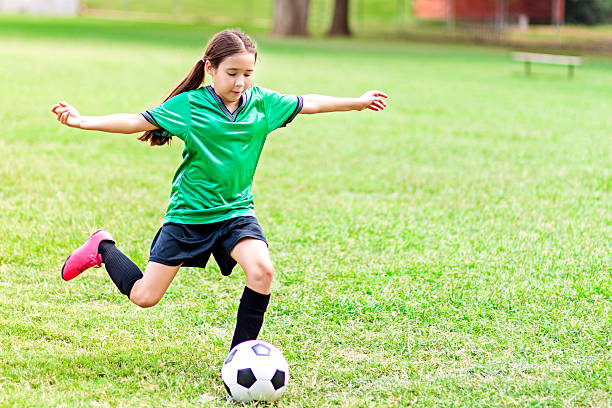 Fjárhagsstaða sveitarfélaga
Tekjufallið var minna en óttast var
Yfirlýsing ríkisstjórnarinnar við gerð samkomulags á grundvell LOF skipti máli
Aðgerðirnar höfðu verulega jákvæð áhrif á útsvarsstofninn – bein og óbein
Hlutabætur
Tekjutengdar bætur
Úttekt séreignarlífeyrissparnaðar
Endurgreiðsla vsk
Bein viðbótarframlög í jöfnunarsjóð
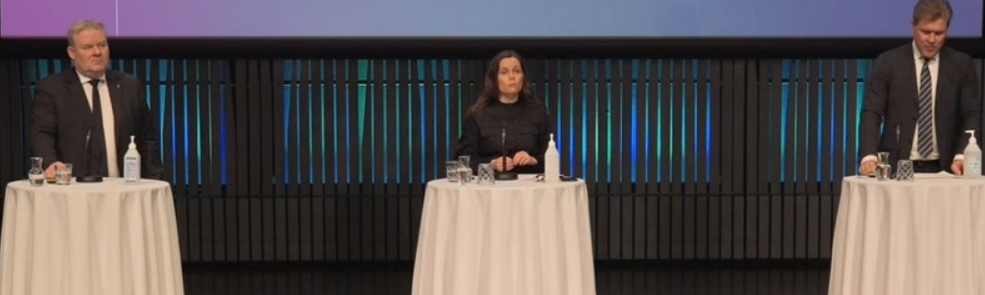 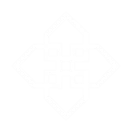 Halli verður áfram næstu 3 árin
Sveitarfélög gera ráð fyrir halla, 2,5% af tekjum á næsta ári 
Afgangur ekki í augsýn fyrr en 2024
Skuldir samstæðu A+B verða 165% af tekjum fram til 2024 þegar þær lækka lítillega  
Skuldareglan: Skuldir undir 150%
Fjármálareglur endurvekjast 2026
Framkvæmdir á vegum sveitarfélaga
Áform um auknar fjárfestingar árið 2020 gengu ekki eftir
Í ár eru áform um 59 ma.kr. framkvæmdir, 24% hækkun frá áætlun 2020
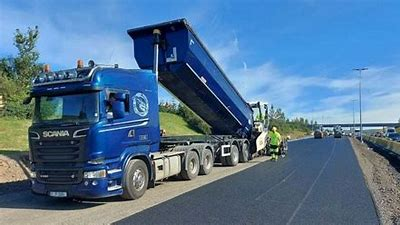 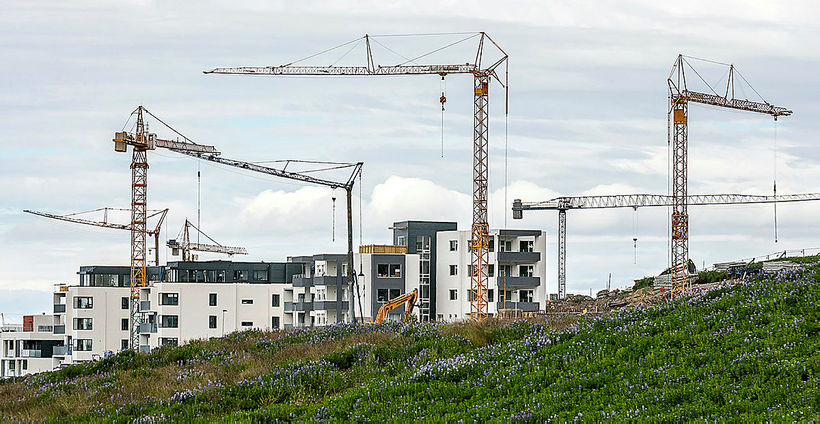 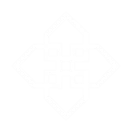 Skuldahlutfall og veltufé frá rekstri sveitarfélaga á Norðurlandi vestra árið 2020
Atvinnuleysi – jákvæð þróun en nauðsynlegt að vera á tánum
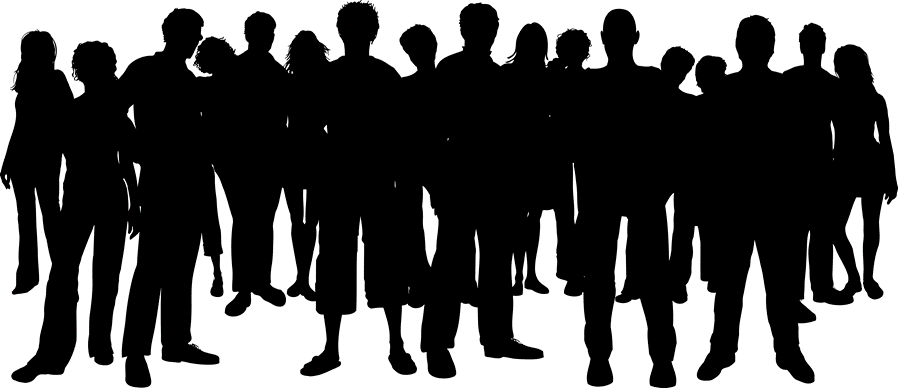 [Speaker Notes: ATH að inn í % tölum fyrir janúar er líka lækkað starfshlutfall. Er þó ekki nema um 1-1,5% af heildinni.]
Kjaramál
Nú eru að hefjast kjaraviðræður við kennarafélögin og þrjú BHM félög
Stytting vinnutíma dagvinnumanna tók gildi um síðustu áramót
Mikil vinna kjarasviðs að aðstoða við innleiðinguna
Algengast að stytta um 13 mínútur á dag
Einhver sveitarfélög hafa gengið lengra 
    og nýtt heimild til frekari styttingar 
    vinnutíma eða um allt að 48 mínútur á dag
Mikil áskorun að stytta vinnutíma í 
    leikskólum og í vaktavinnu
Eftir er að ræða vinnutímastyttingu við 
    grunnskólakennara
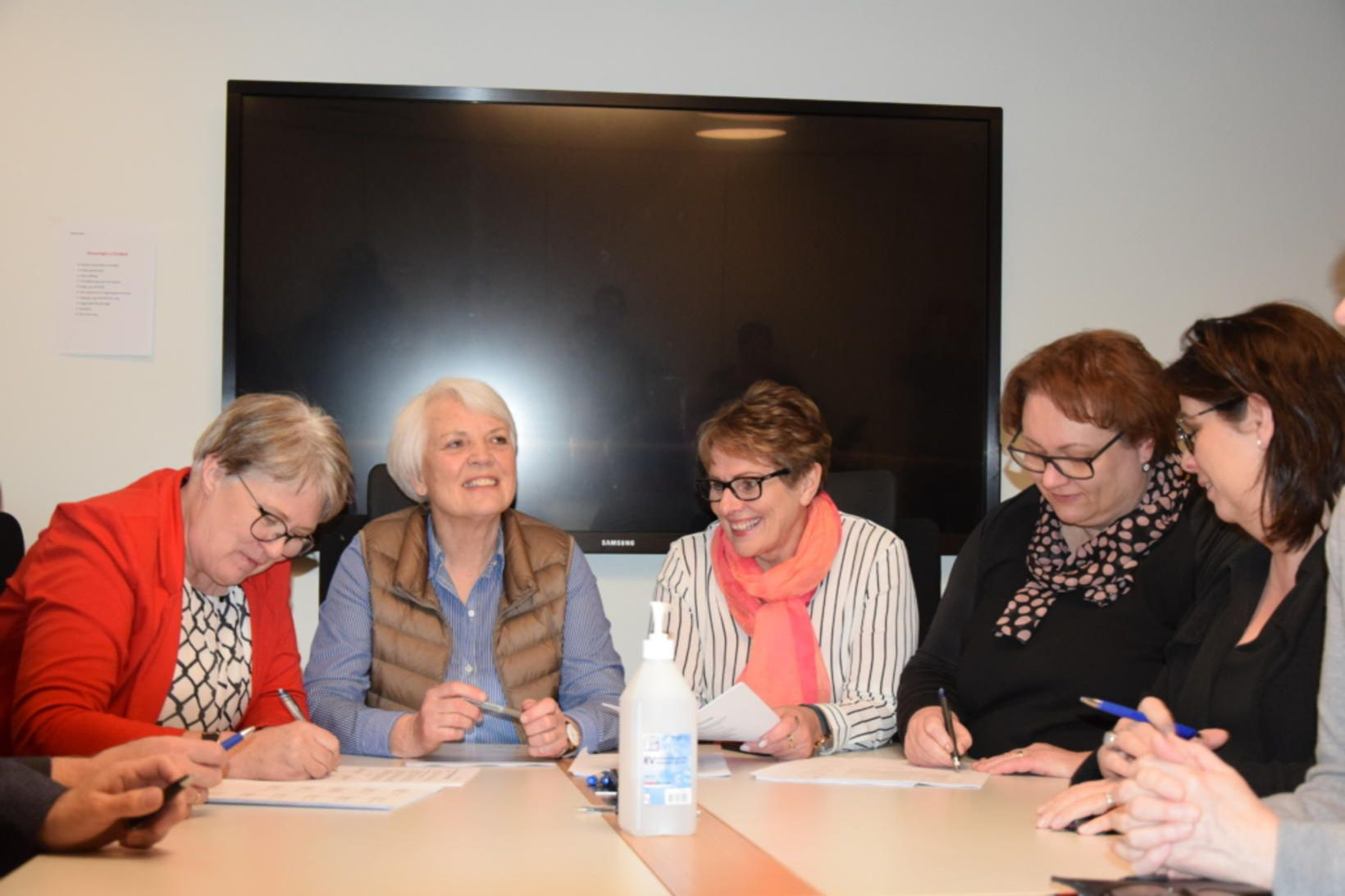 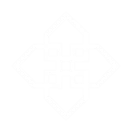 Félags- og velferðarþjónusta
Samþætting velferðarþjónustu í þágu barna- áhersla á snemmtækan stuðning og aukna samvinnu milli þjónustukerfa
Víðtækt samráð þarf að vera um innleiðingu
Nákvæmt kostnaðarmat 
Ljóst er að ríkið þarf að færa töluvert fjármagn til sveitarfélaga vegna þessa – unnið að útfærslu
 
Heilsuefling aldraðra – skýrsla og aðgerðaáætlun
Lagt er til að landshlutasamtök sveitarfélaga horfi sérstaklega til heilsueflingar og virkni aldraðra við gerð sóknaráætlana
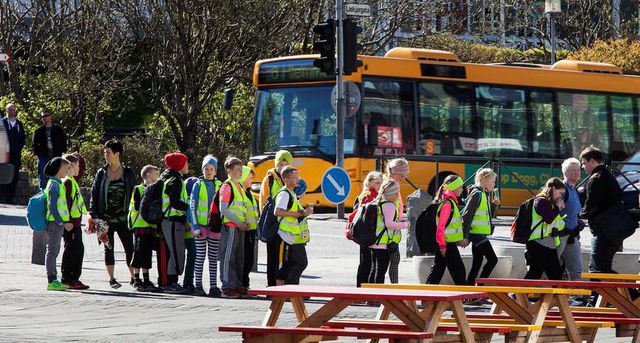 Barnaverndarnefndir – stækkun umdæma
Meginmarkmið að auka fagþekkingu í barnavernd
Barnaverndarnefndir eru lagðar niður
Barnaverndarþjónusta verði skipulögð m.v. að lágmarki 6.000 íbúa þjónustusvæði
Umdæmisráð geta verið stærri en þau taka m.a. við úrskurðarhlutverki barnaverndarnefnda
Kallar á viðræður sveitarfélaga um samstarf og það þarf að tryggja umboð sveitarstjórna og  fjárheimildir til að koma samstarfinu á
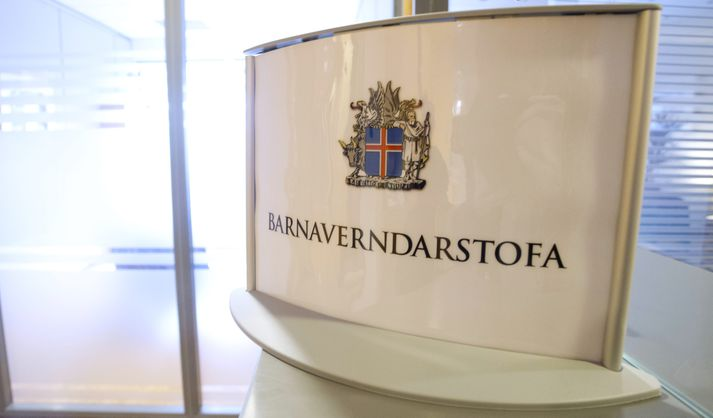 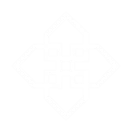 Fræðslumál
Þingsályktun um menntastefnu til ársins 2030
Einkunnarorð: Framúrskarandi menntun alla ævi 
Jöfn tækifæri fyrir alla
Kennsla í fremstu röð
Hæfni fyrir framtíðina
Vellíðan í öndvegi
Gæði í forgrunni
Fjármagn verður að fylgja innleiðingu
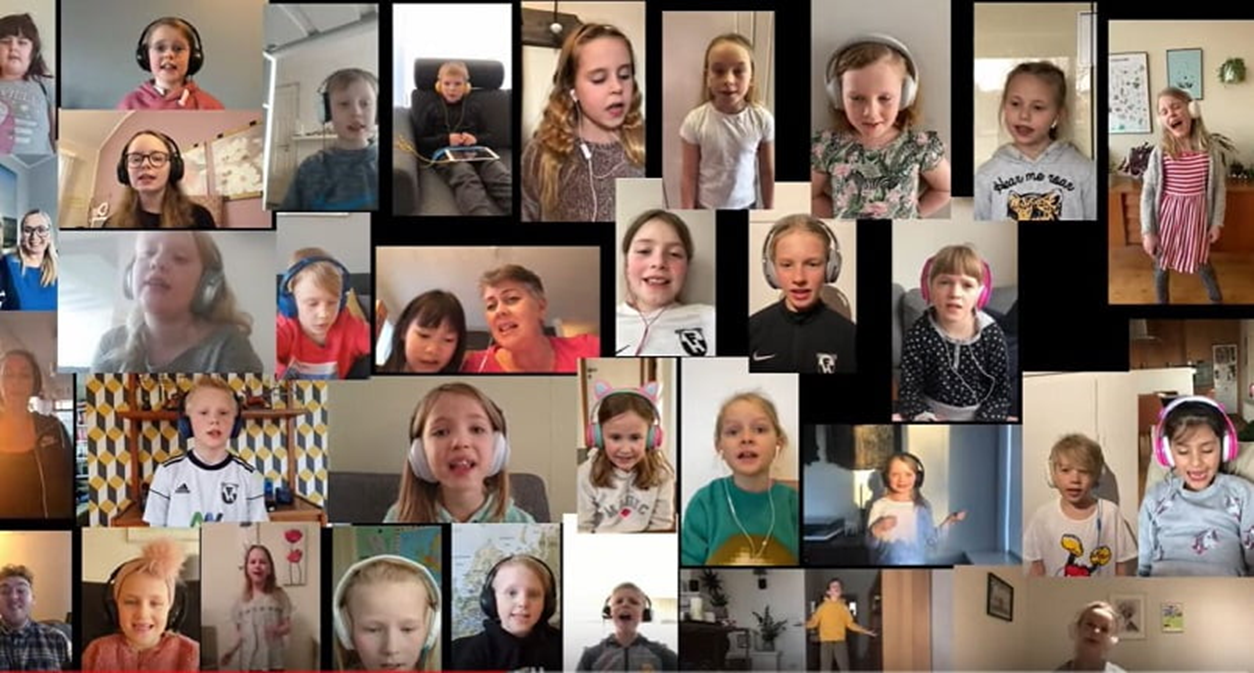 Loftslagsmál og heimsmarkmiðin
Verkfærakistur 
Samræmdar leiðbeiningar og sniðmát fyrir sveitarfélög til að nota við mótun loftslagsstefnu og aðgerðaáætlunar og fylgjast með framgangi hennar
Losunarreiknir til meta losun frá rekstri sveitarfélaga
Aðstoð við innleiðingu HM markmiða
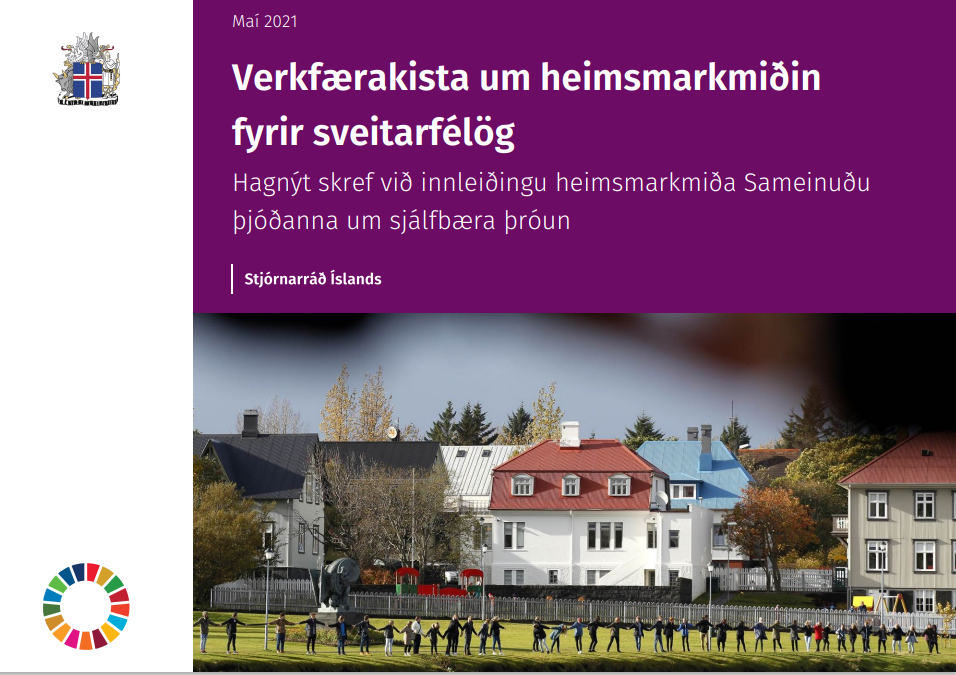 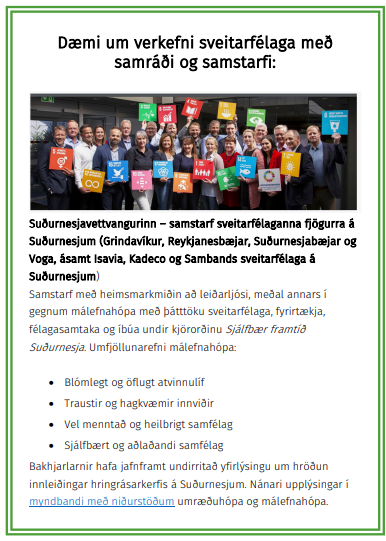 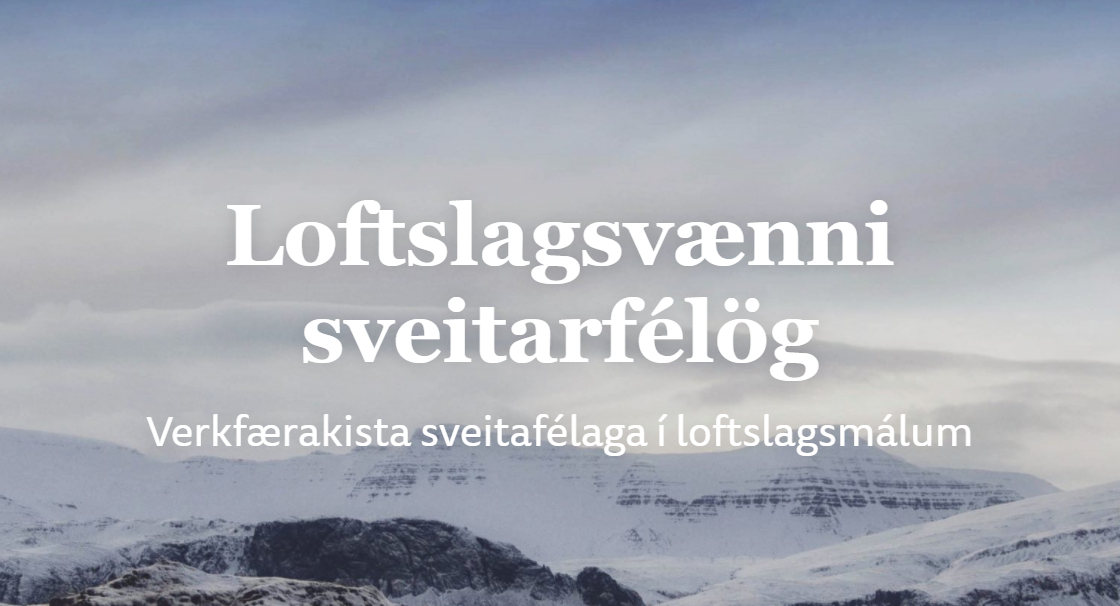 Áskoranir og verkefni sem eru framundan
Breikka og styrkja tekjustofna sveitarfélaga
Tryggja nýtt fjármagn til:
	Farsældarlaganna
	Útgjaldaþróunar í þjónustu við fatlað fólk 
	Þjónustu við börn með fjölþættan vanda
	Innleiðingar nýrrar menntstefnu
	Aukinna krafna í fráveitureglugerð
Aukinna krafna í meðhöndlun úrgangs
	Hækkunar daggjalda hjúkrunarheimila
	Aðgerðaáætlunar um heilsueflingu aldraðra
	Móttöku flóttafólks og aðlögunar innflytjenda
Leikskóli við 12 mánaða aldur?
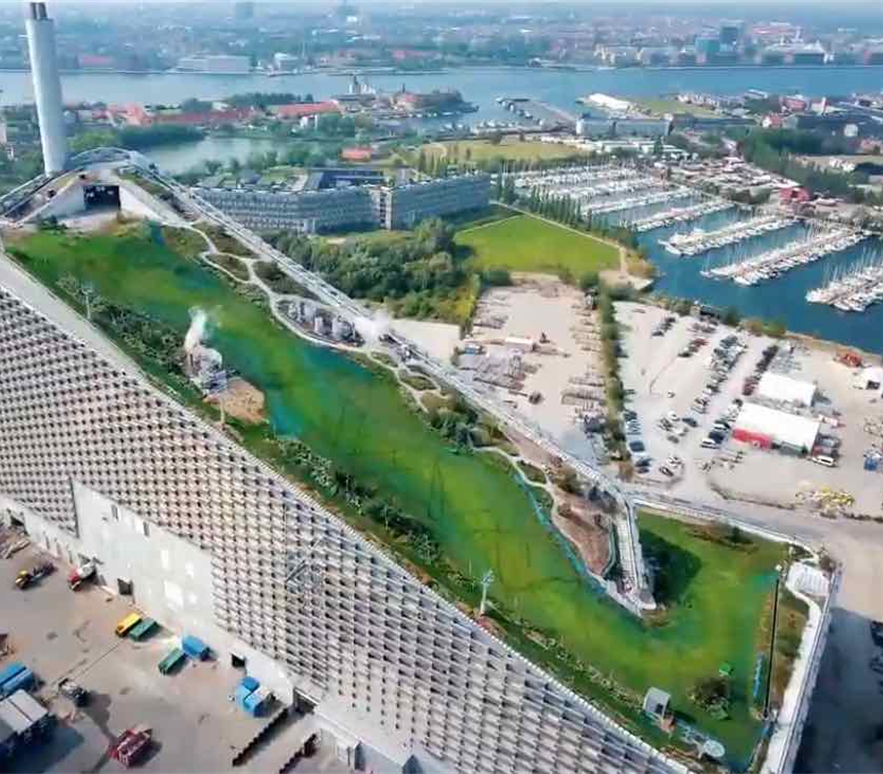 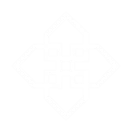 Áskoranir og verkefni sem eru framundan
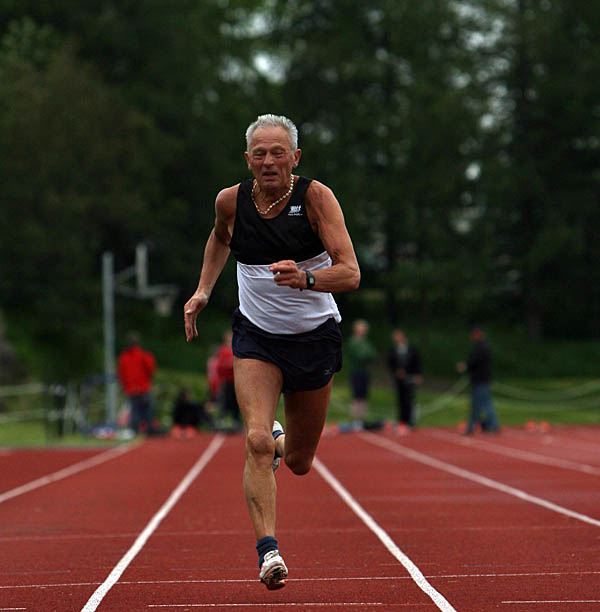 Stefnumörkun í öldrunarþjónustu
Loftslagsmál
Heimsmarkmið Sameinuðu þjóðanna
Hringrásarhagkerfið
Efling leikskólastigsins
Stafræn framþróun
Jöfnun launa milli markaða
Barnavernd
Kynningarfundir um fjárhagslegt sjálfbærnilíkan og spálíkan fyrir tekjur - Analytica og sambandið
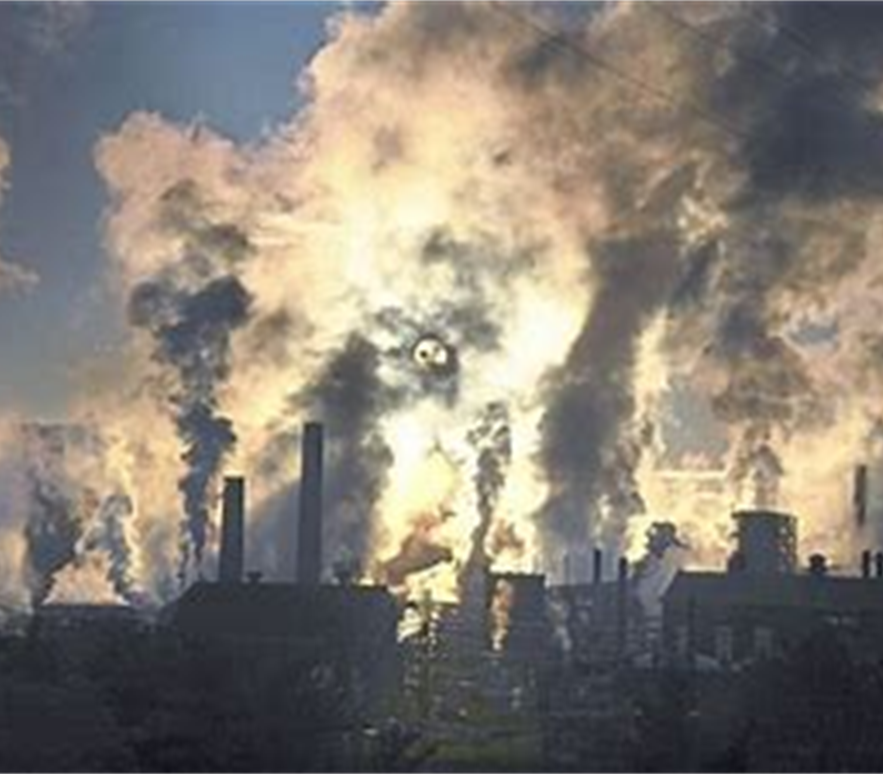 Skólaþingið 8. nóvember nk.
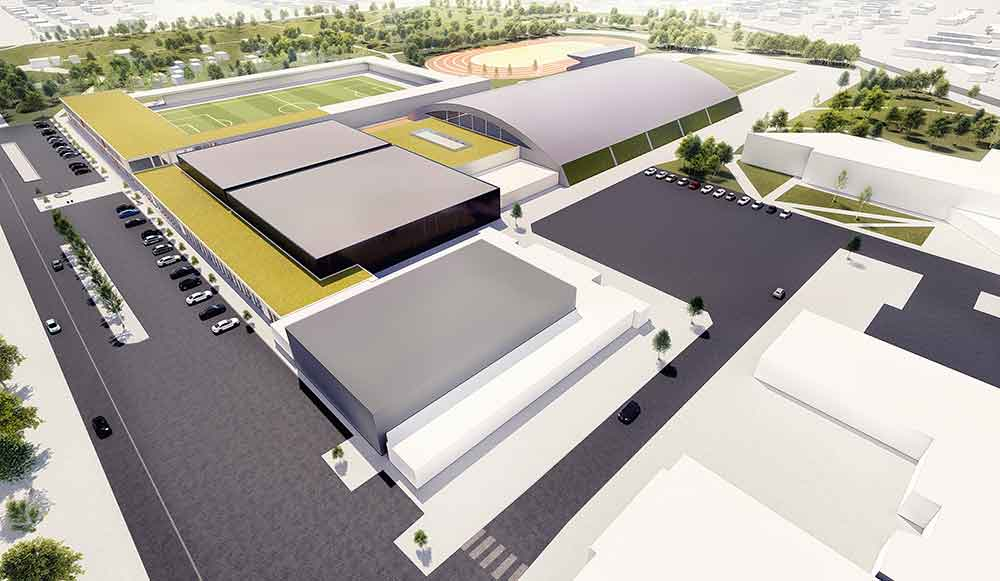 25 ár frá flutningi grunnskólans
Hvernig hafa þarfir nemenda breyst?
Hvernig breyttist skólaþjónustan við yfirfærsluna og hvað stýrði þróuninni? 
Er fjármunum varið á nógu skilvirkan hátt á sviði fræðslumála?
Er jafnræði nemenda tryggt í núverandi fyrirkomulagi? 
Hvernig á skólastarf að þróast til framtíðar og hvernig náum við að uppfylla þá framtíðarsýn?
Ég hvet til góðrar mætingar kjörinna fulltrúa – við verðum að taka samtalið
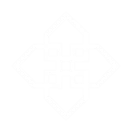 Sveitarstjórnarkosningar og landsþing 2022
Annar laugardagur í maí, næst 14. maí 2022  ​- Breytt regla skv. kosningalögum​
Landsþing verður haldið 28.-30. sept. 2022
Breyting á samþykktum sambandsins sl. vor​
Bein kosning formanns sambandsins að loknum kosningum ​
Stjórn sambandsins (10 fulltrúar) annars áfram kosin á landsþingi í september ​
Óbreytt skipting kjörsvæða​
Stefnumörkun sambandsins áfram mikilvæg – undirbúningsvinna í vetur
Námskeið á vegum sambandsins fyrir sveitarstjórnarmenn
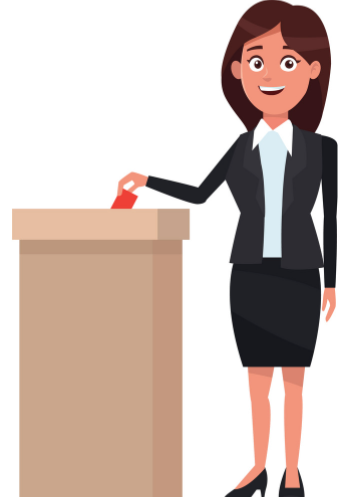 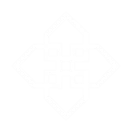 Mikil endurnýjun í sveitarstjórnarkosningum
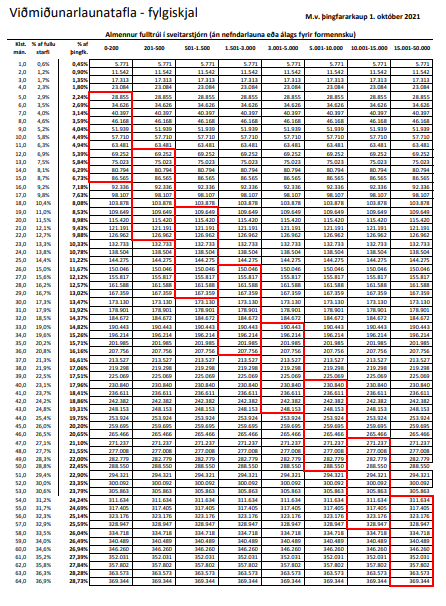 Kosningaþátttakan frá 1950 var á bilinu 82-88%
Versnandi þátttaka árin 2006-2014
2006: 78%
2010: 72%
2014: 66,5% - Botninn?
2018: 67,6% 

Batnandi staða kvenna
47,2 % kjörinna fulltrúa eru konur.

Endurnýjunarhlutfall í sveitarstjórnum
57% 2010
54% 2014
58% 2018
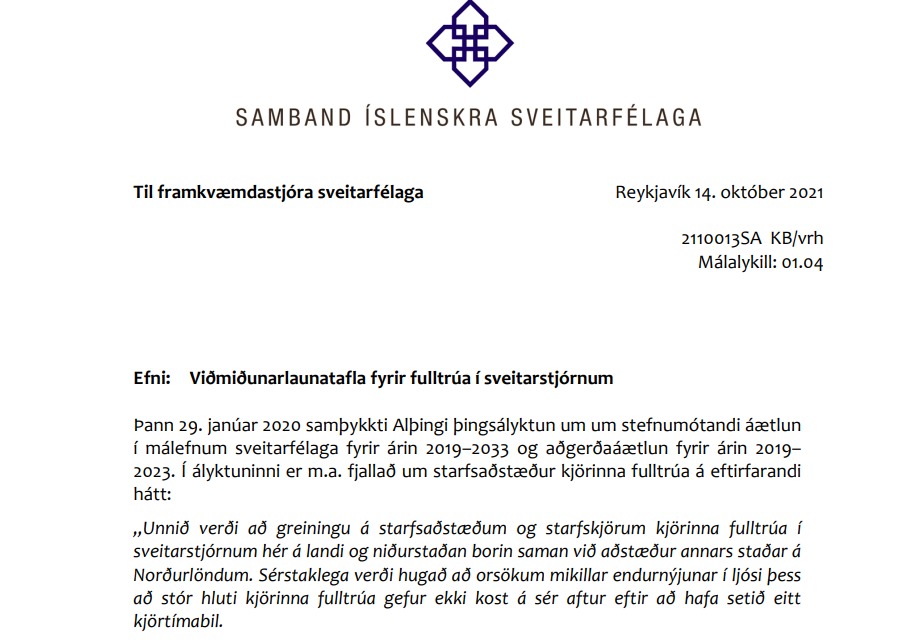 Ungur nemur – gamall temur
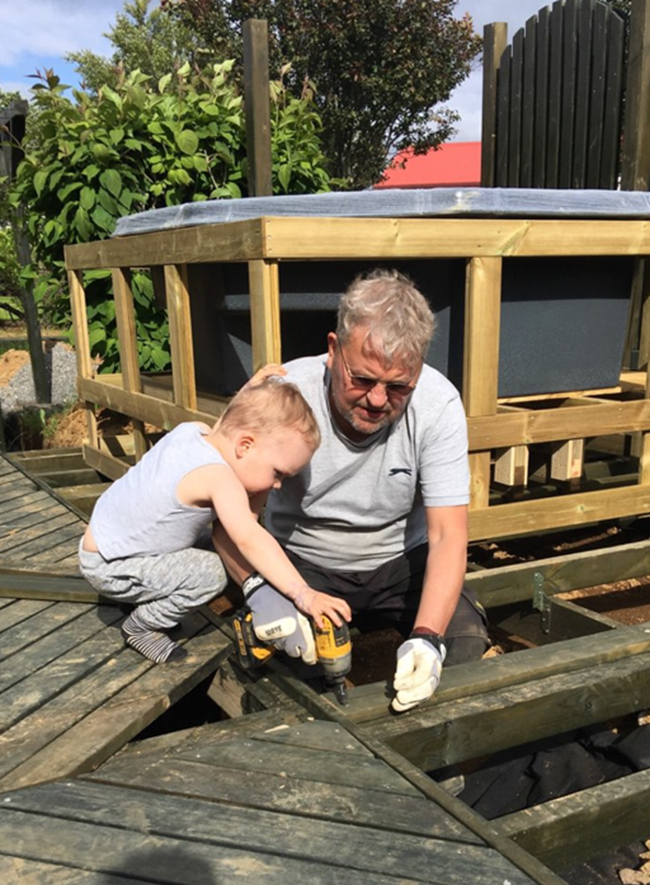 Gangi ykkur vel!